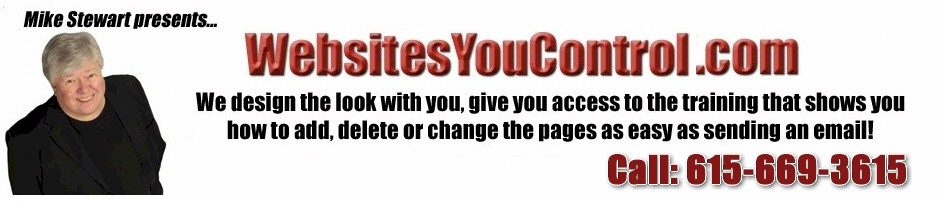 Call 770-826-3662 today!
Mike’s Podcasting Primer\ (What To Do Even If You Knew Nothing About Podcasting)
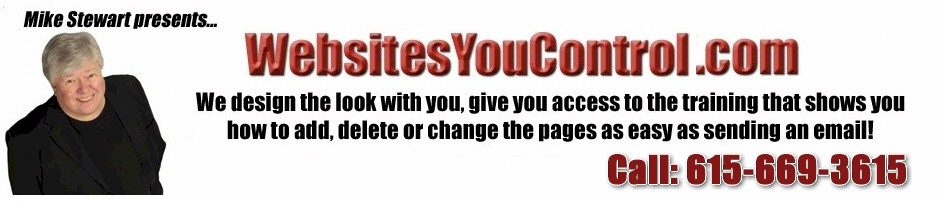 What We Will Learn Today
How to get a Podcast URL and hosting easy and cheapWhy having a dedicated Wordpress website to control your content is important compared other easy options (Anchor, Libsyn, PodBean)Which directories to submit your RSS feed to and whyMy show formula 80/20 rule of content vs shameless self promotionThe software and mics from cell phone apps to usb mic and computer softwareWhat are show notes, titles, tags, and backlinks that build your audienceSocial Media to build audience and get ideas of what they want to hear
How to profit with a superfan audience. Your own products, affiliates, listener support or advertisers.Resources and links to the things like Audcacity, Voice Record App 
Podsafe production music, David Hooper's book, Mics and hardware
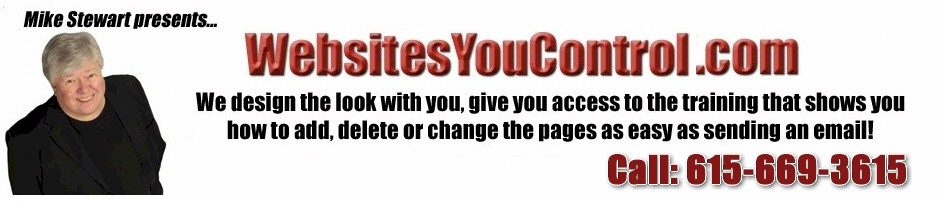 Why Podcasts are Talk Radio The World Lovesand What Radio is NOT
Podcasts are talk radio shows that fans love and want to hear morePodcasts are on demand, and bingeablePodcasts can be subscribed to in directories and the user’s devices will notify when new shows are posted via power of RSSPodcasts are popular on mobile phones, tablets, TVs, Alexa/Google Home devices and the dashboards of cars
Podcasts generally only promote or advertise what their audience is interested in or can be ad free
Podcast are indexed in Google, create traffic to websites, can be shared by fans 
Everyone is welcome to start a podcast and build fans worldwide..for pennies
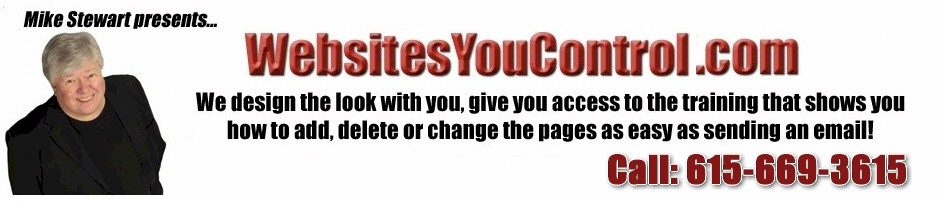 How To Get Podcast URL & Cheap Hosting
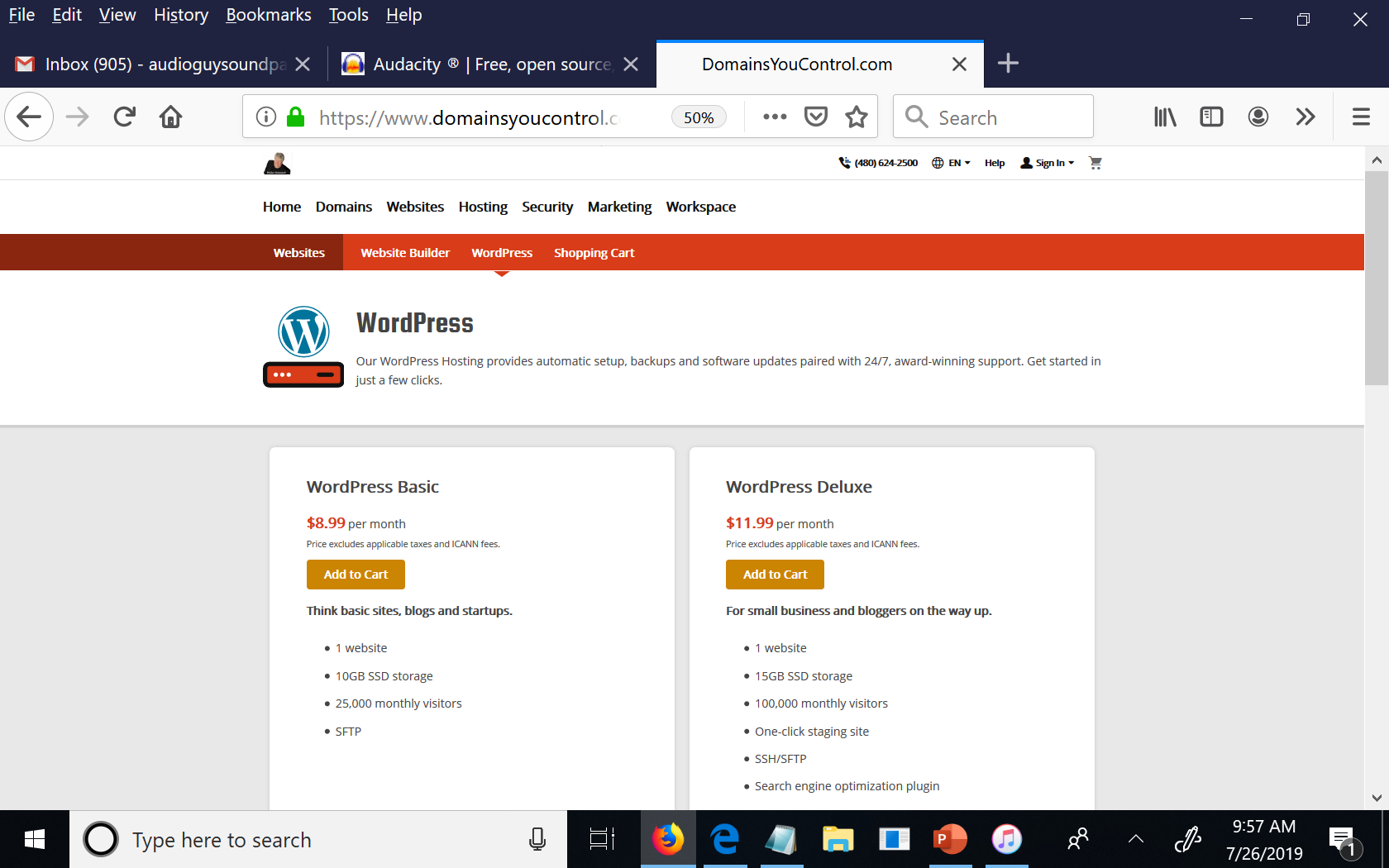 URL address .com or .live is same as call letters in radio (WNBC or KABC) 

Managed Wordpress Web Hosting manages content (text, photos, links & audio) and is your transmitter
http://domainsyoucontrol.com/
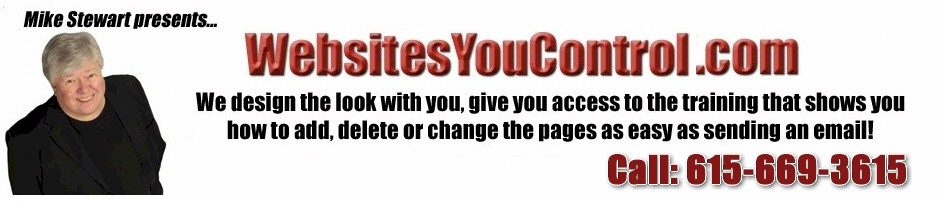 Why a Wordpress CMS is a MUST!
The most successful podcasts in the world use a self-hosted Wordpress website on which to build their shows, show notes and monetization links
Wordpress is easy, supported everywhere (YouTube tutorials by the 1000’s)
Google loves SEO created by Wordpress and SEO pluginsAll your shows are indexed as search results in Google, & it builds your RSS feed
Over 40,000 free plugins for Wordpress, and 1000’s of FREE Themes
You are building your audience on a system you own for life, not some else’s platform.. Remember MySpace, Google Plus, Periscope? (all dead systems)
Professional hosting solutions like Libsyn, Podbean and BluBrry work seamlessly with Wordpress analytics and dynamic ad insertion
If the big boys use Wordpress, you should too!
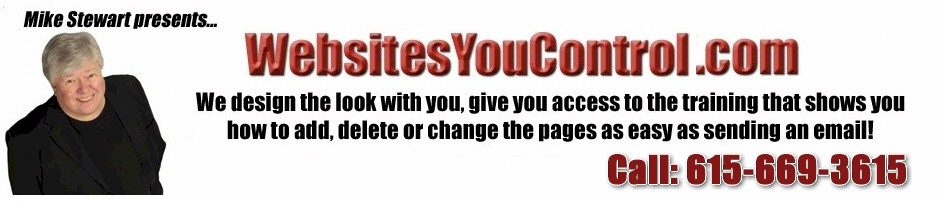 The Podcast Directories You Must Be In!
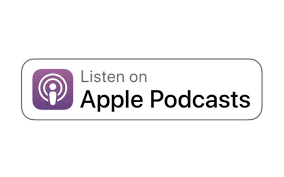 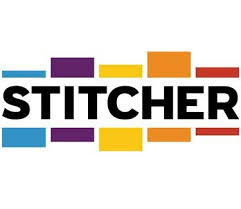 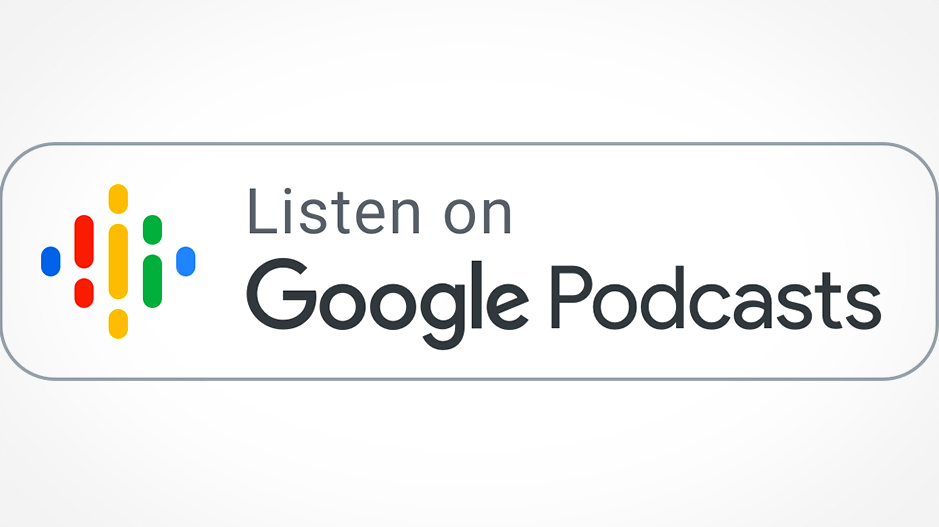 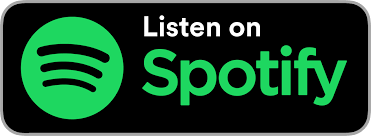 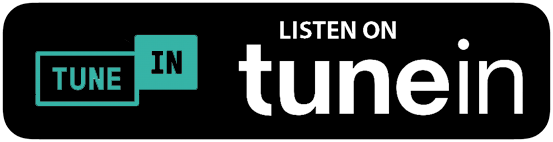 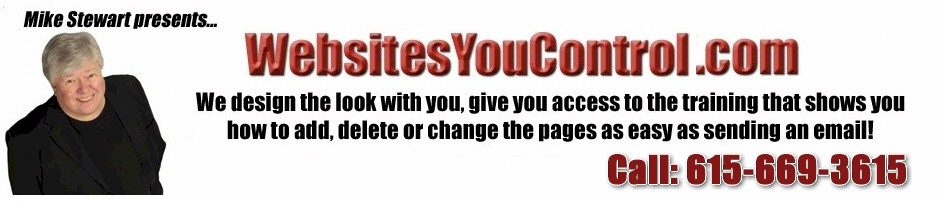 80/20 Rule of Content & Self Promotion
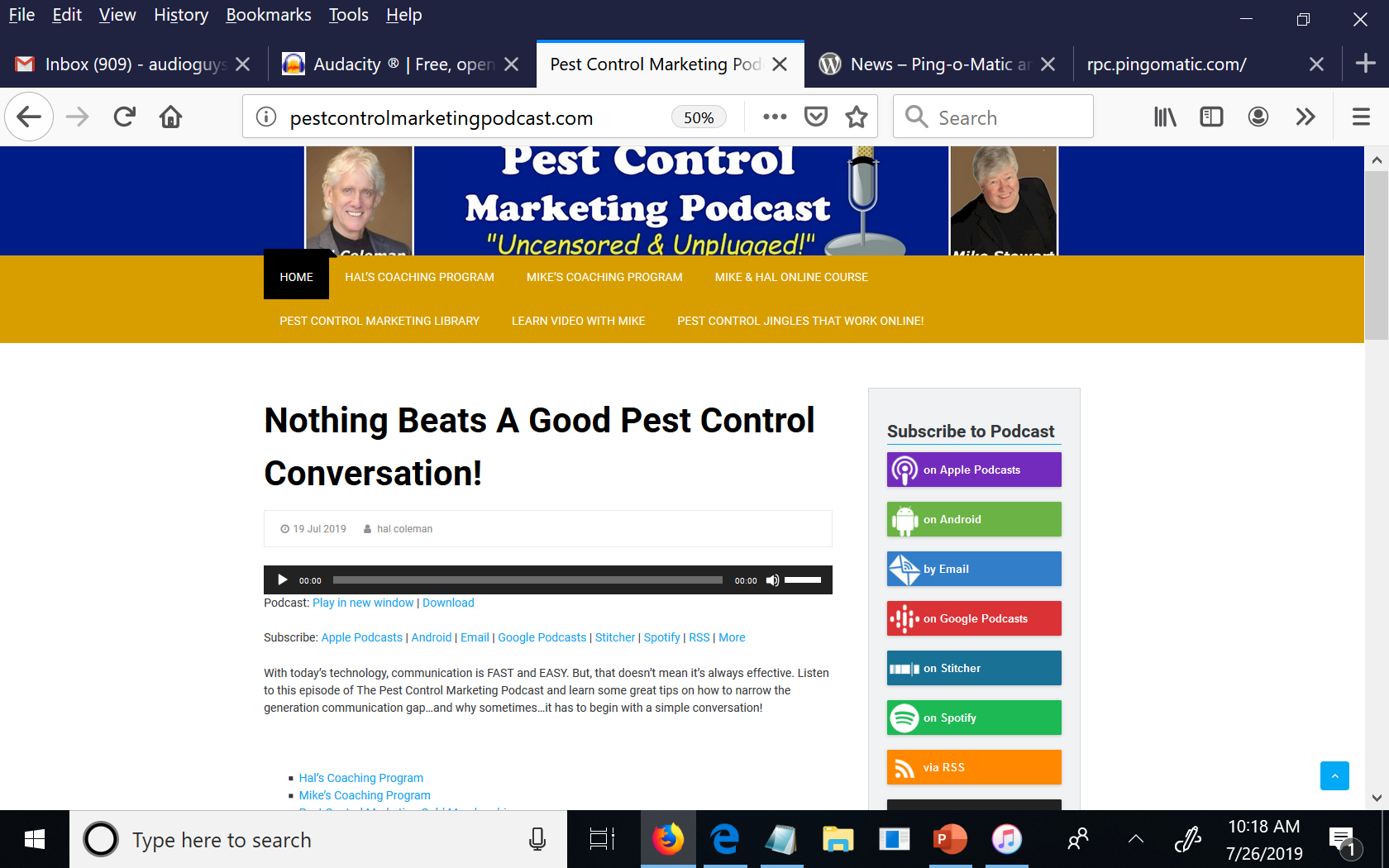 This what we do that works for our audience.
Music intro with self promo intro every time.

15-20 minutes of killer content interviews that audience loves and gets value from

A self promotional mid roll 60 second ad for things we do, we are our only advertiser

We end with a shameless self promotion tag We remind our listener to: Subscribe to us, share us, visit our links, subscribe to our email, buy our products and services
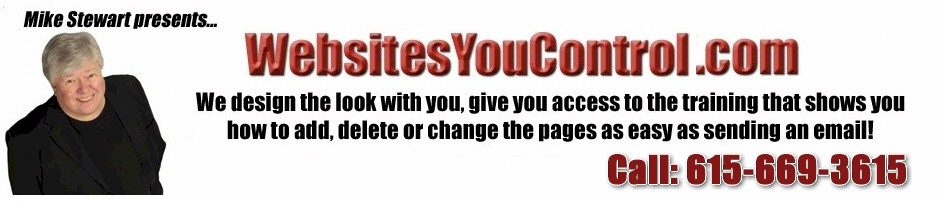 Beginner Studio Options – Software, Apps, Mics
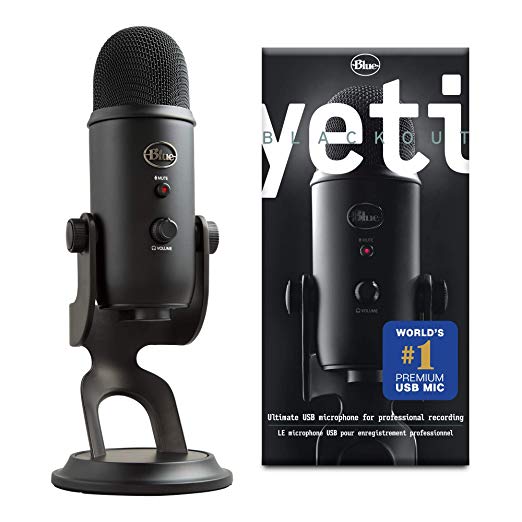 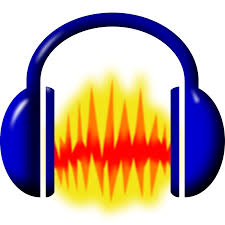 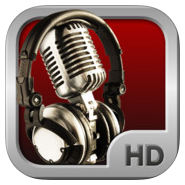 Audacity PC and Mac Recording Software
Record Voice Pro iPhone & Android Record App
USB Mic, Too Many Others To List,But This One Cheap, and Works
Links will be at end of presentation in resources slides
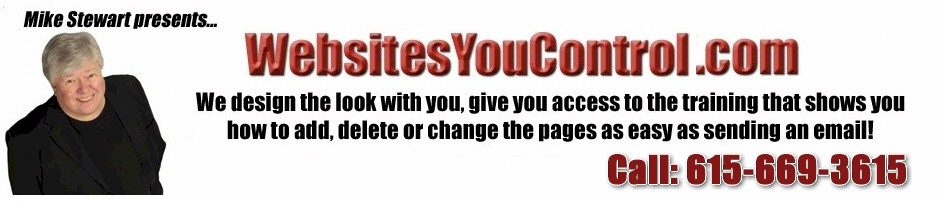 Show Notes, Titles, Subscribe Links & Backlinks – John Lee Dumas Successful Podcaster
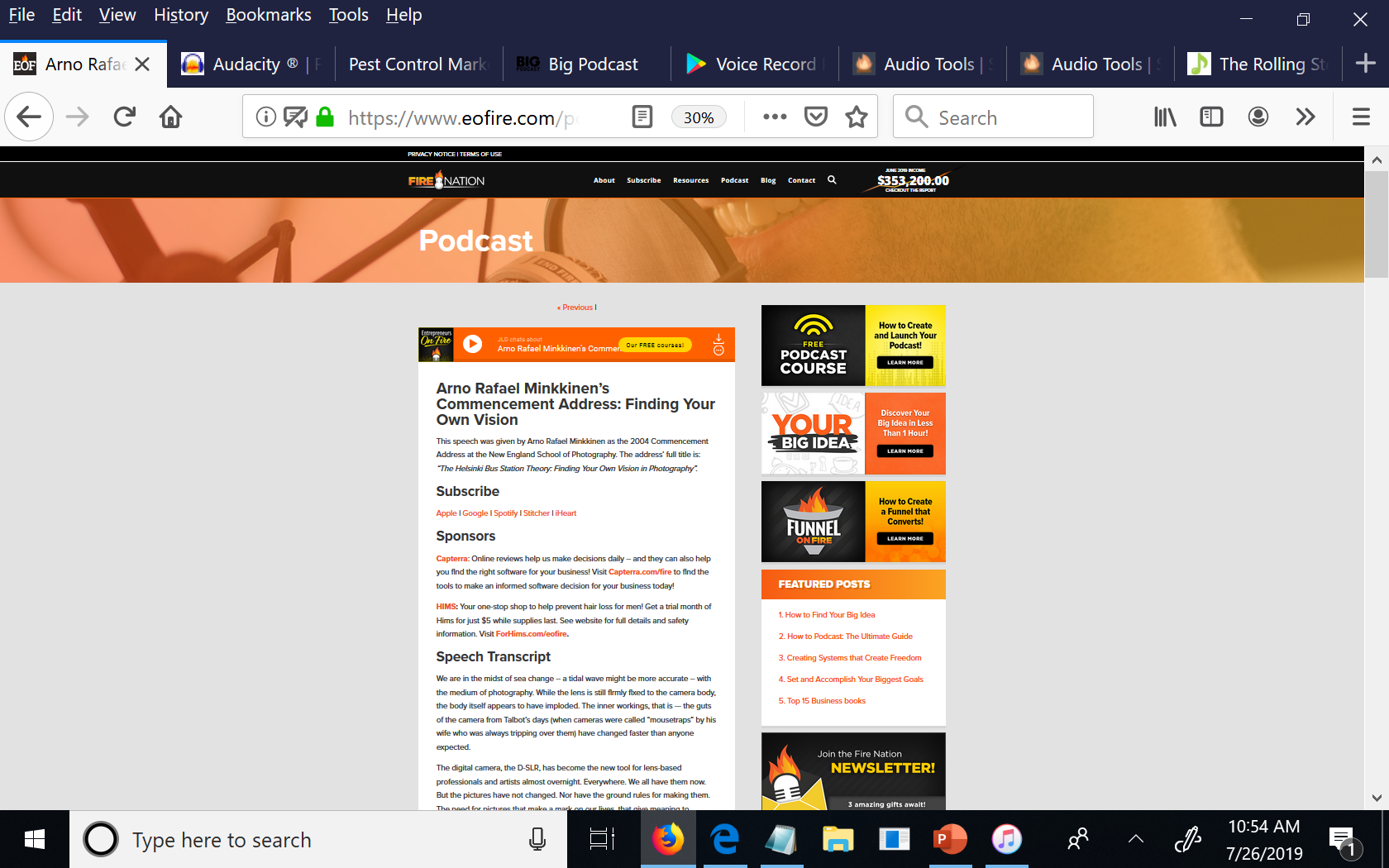 Title
Back links to profit
Back links to profit
Back links to profit
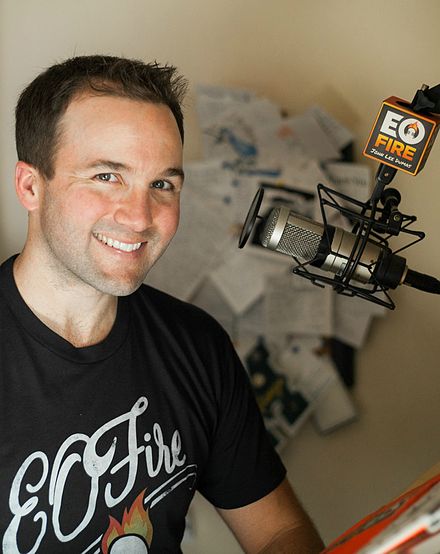 Subscribe
Show Notes
John Lee Dumas
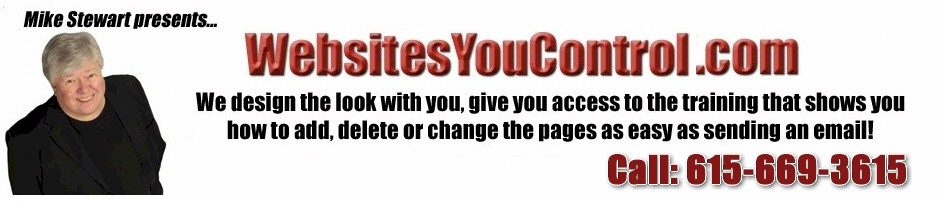 Social Media Audience Building & Engagement
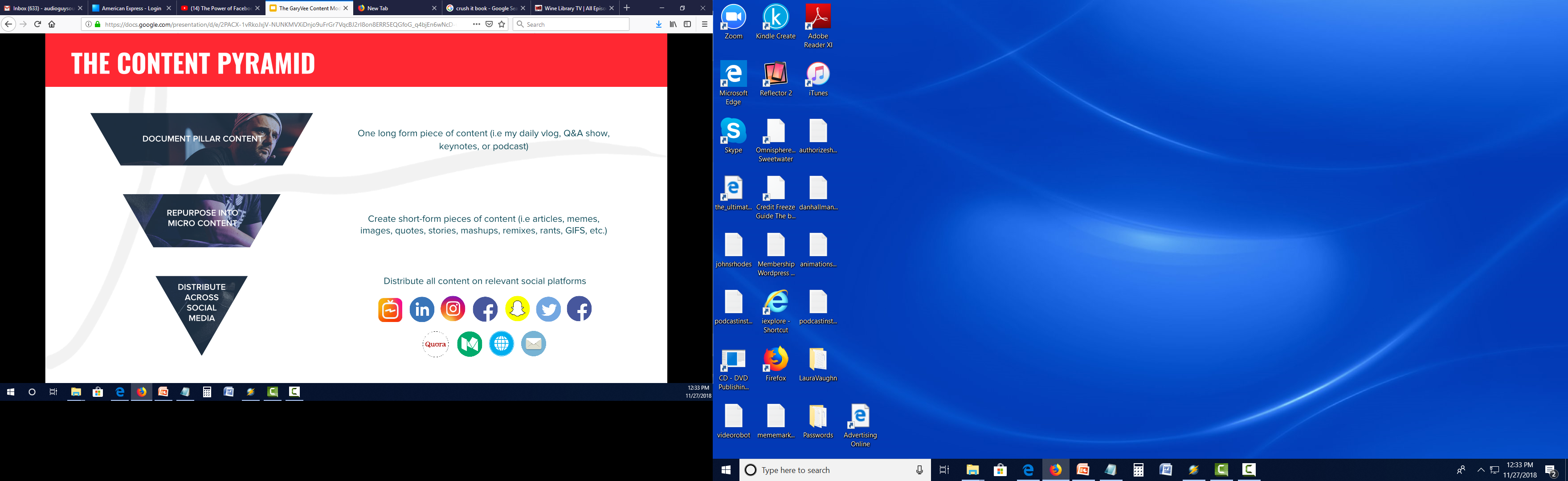 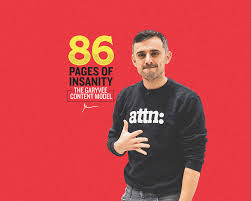 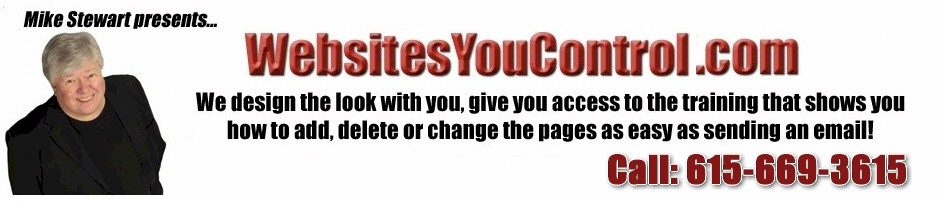 Social Media Audience Building & Engagement
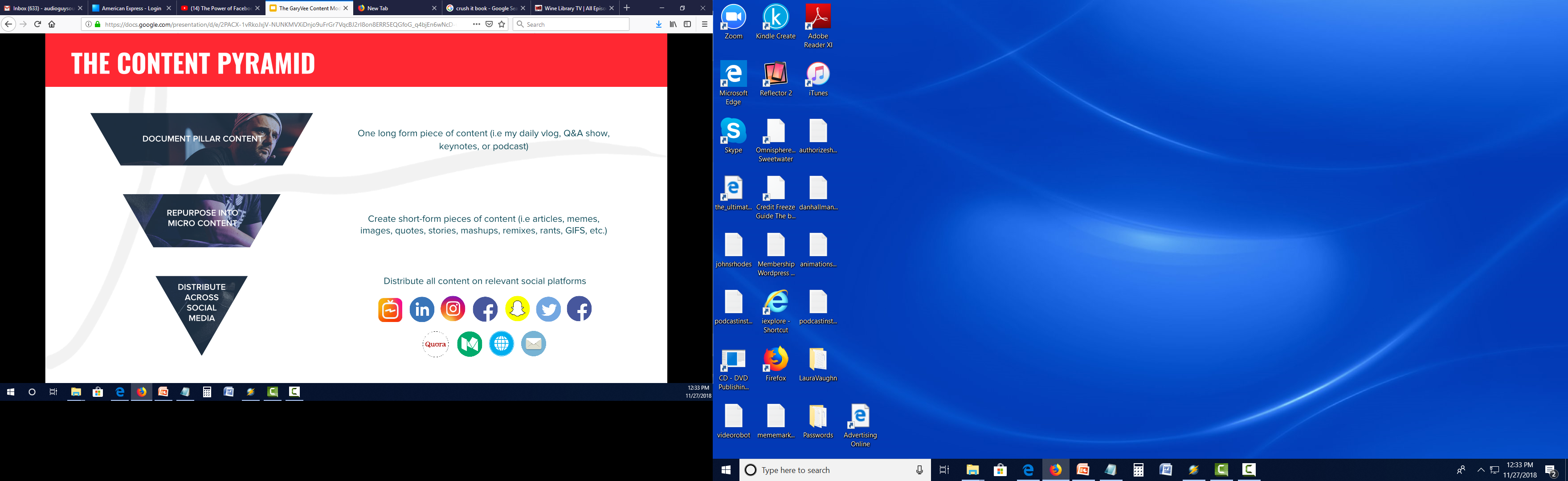 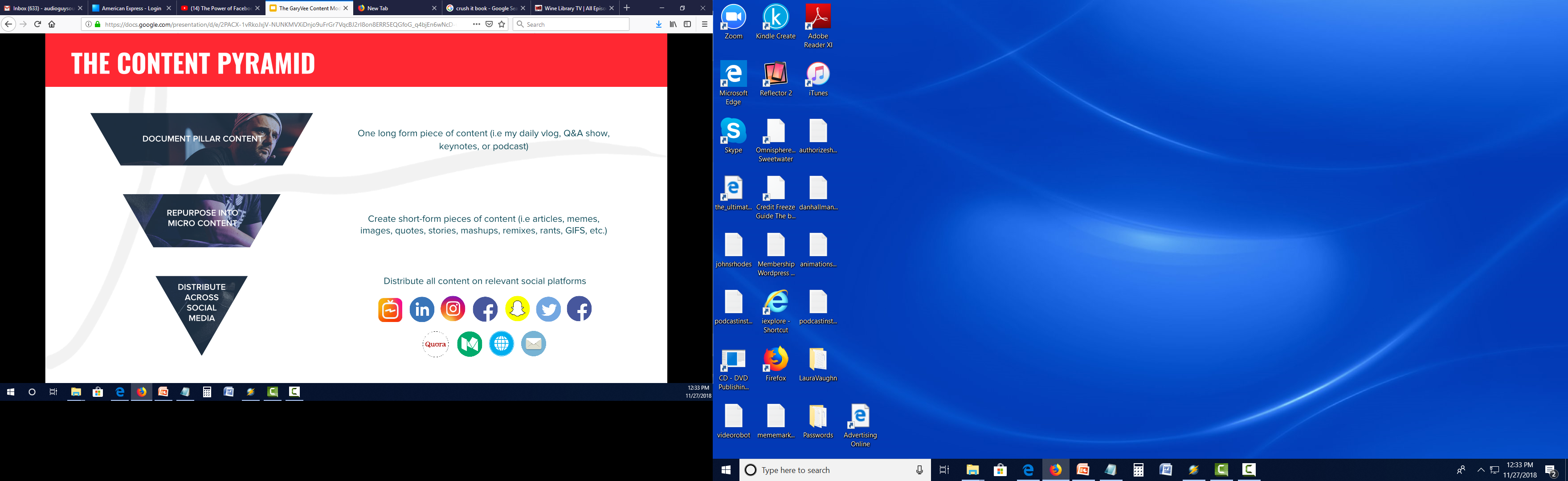 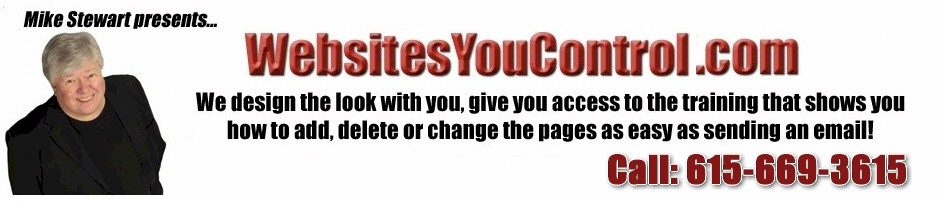 Refer fans to things that make you money, your products and services, affiliate products and services, virtual merchandise, and live events or shows
Make Money When You Have Fans
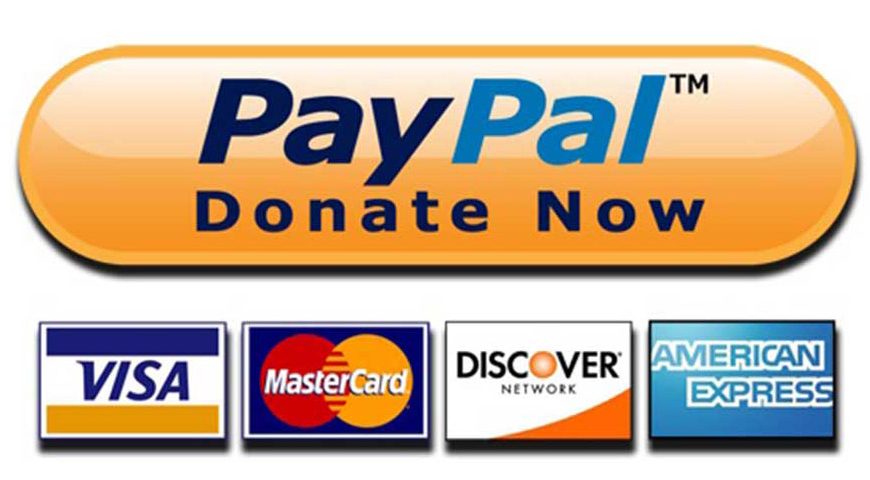 Or find advertisers who will support your show. $15 per 1000 downloads is average.
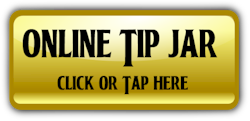 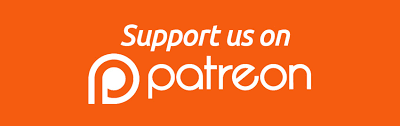 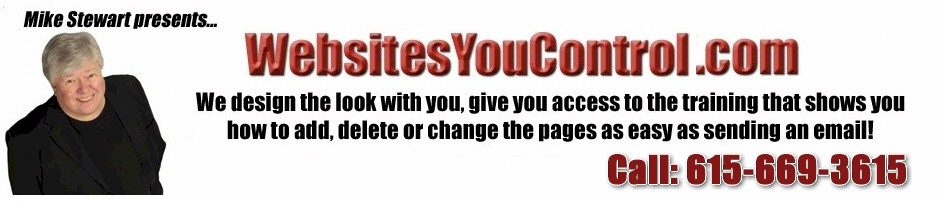 Tools and Resources, You Need To Know\
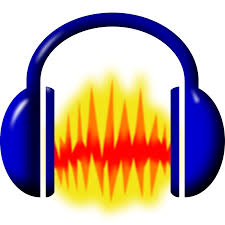 Free PC and Mac Software to Record & Edit
https://www.audacityteam.org/
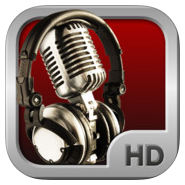 https://apps.apple.com/us/app/voice-record-pro/id546983235
https://play.google.com/store/apps/details?id=ca.bejbej.voicerecordpro&hl=en_US
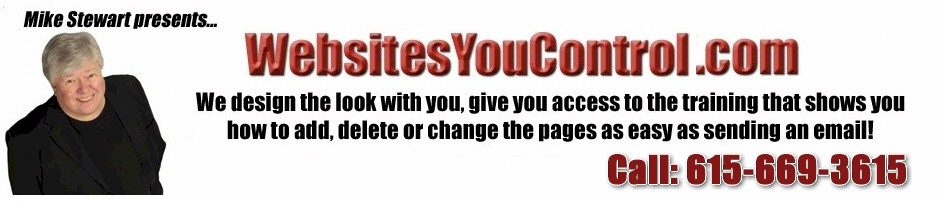 Tools and Resources, You Need To Know\
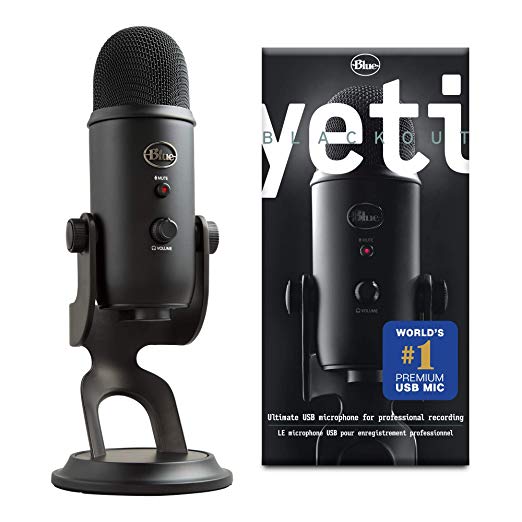 https://amzn.to/30VdgK8
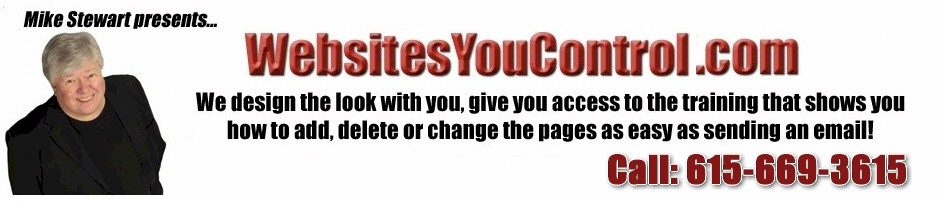 Tools and Resources, You Need To Know\
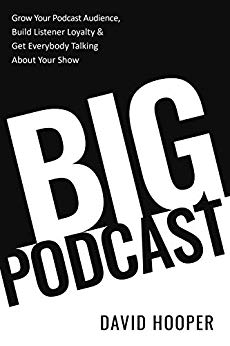 https://amzn.to/2SHA9xZ
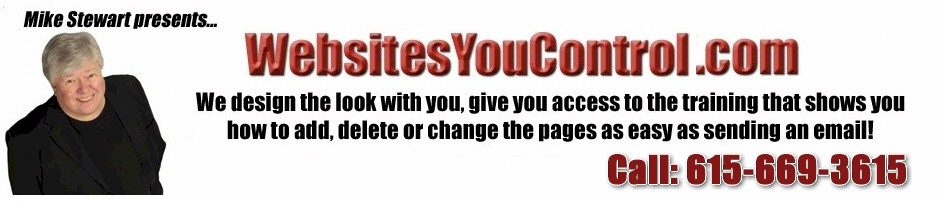 Tools and Resources, You Need To Know\
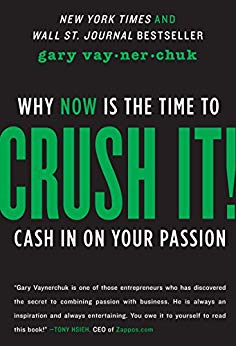 https://amzn.to/2SQTtsJ
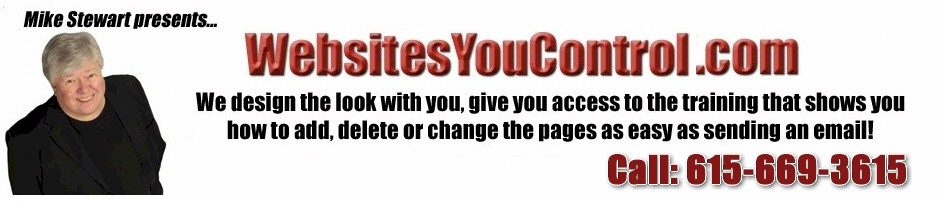 Tools and Resources, You Need To Know\
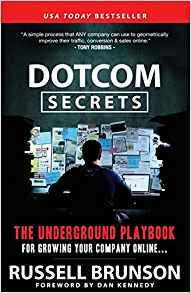 https://amzn.to/2ygaUcA
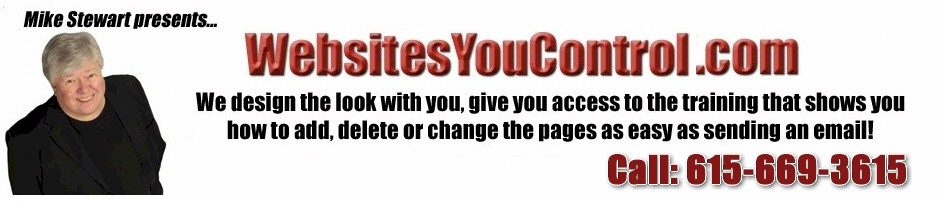 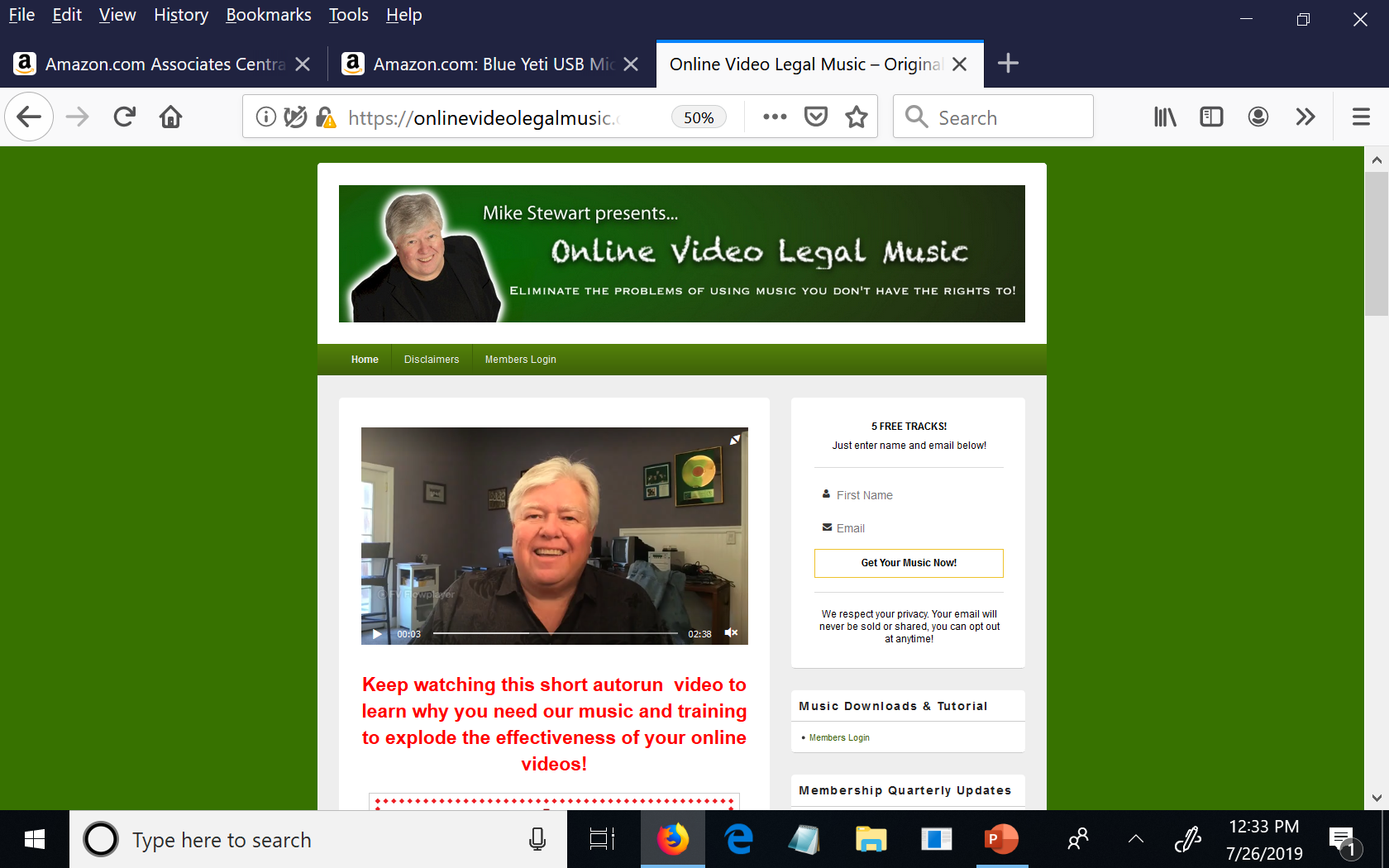 Tools and Resources, You Need To Know\
https://onlinevideolegalmusic.com/
Pull Out Your Phone Right Now..Dial – (615) 205-7711
Get instant access to my slides, resource links and my free blogging course, Gary Vanynerchuk Content Marketing Model
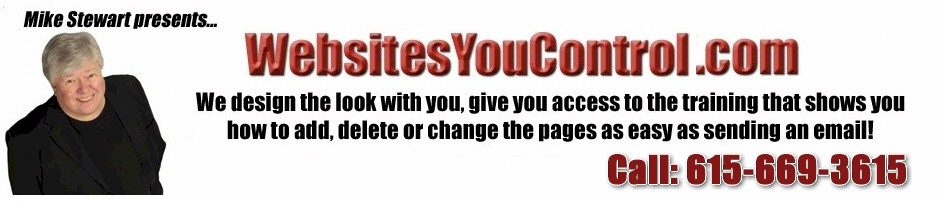 Thanks for your time!